Inspired
		 Prayer
				  Requests
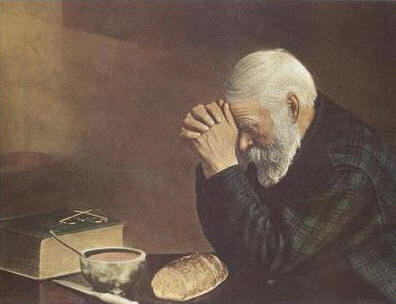 Romans 8:26-27
26  Likewise the Spirit also helpeth our infirmities: for we know not what we should pray for as we ought: but the Spirit itself maketh intercession for us with groanings which cannot be uttered.
27  And he that searcheth the hearts knoweth what is the mind of the Spirit, because he maketh intercession for the saints according to the will of God.
Romans 8:26-27
26  Likewise the Spirit also helpeth our infirmities: for we know not what we should pray for as we ought: but the Spirit itself maketh intercession for us with groanings which cannot be uttered.
27  And he that searcheth the hearts knoweth what is the mind of the Spirit, because he maketh intercession for the saints according to the will of God.
Matthew 6:7-8
7  But when ye pray, use not vain repetitions, as the heathen do: for they think that they shall be heard for their much speaking.
8  Be not ye therefore like unto them: for your Father knoweth what things ye have need of, before ye ask him.
Matthew 6:7-8
7  But when ye pray, use not vain repetitions, as the heathen do: for they think that they shall be heard for their much speaking.
8  Be not ye therefore like unto them: for your Father knoweth what things ye have need of, before ye ask him.
Matthew 6:7-8
7  But when ye pray, use not vain repetitions, as the heathen do: for they think that they shall be heard for their much speaking.
8  Be not ye therefore like unto them: for your Father knoweth what things ye have need of, before ye ask him.
Matthew 6:7-8
7  But when ye pray, use not vain repetitions, as the heathen do: for they think that they shall be heard for their much speaking.
8  Be not ye therefore like unto them: for your Father knoweth what things ye have need of, before ye ask him.
Matthew 6:7-8
7  But when ye pray, use not vain repetitions, as the heathen do: for they think that they shall be heard for their much speaking.
8  Be not ye therefore like unto them: for your Father knoweth what things ye have need of, before ye ask him.
Matthew 6:9-13
9  After this manner therefore pray ye: Our Father which art in heaven, Hallowed be thy name.
10  Thy kingdom come. Thy will be done in earth, as it is in heaven.
11  Give us this day our daily bread.
12 And forgive us our debts, as we forgive our debtors.
13  And lead us not into temptation, but deliver us from evil: For thine is the kingdom, and the power, and the glory, for ever. Amen.
Matthew 6:9-13
9  After this manner therefore pray ye: Our Father which art in heaven, Hallowed be thy name.
10  Thy kingdom come. Thy will be done in earth, as it is in heaven.
11  Give us this day our daily bread.
12 And forgive us our debts, as we forgive our debtors.
13  And lead us not into temptation, but deliver us from evil: For thine is the kingdom, and the power, and the glory, for ever. Amen.
Matthew 6:9-13
9  After this manner therefore pray ye: Our Father which art in heaven, Hallowed be thy name.
10  Thy kingdom come. Thy will be done in earth, as it is in heaven.
11  Give us this day our daily bread.
12 And forgive us our debts, as we forgive our debtors.
13  And lead us not into temptation, but deliver us from evil: For thine is the kingdom, and the power, and the glory, for ever. Amen.
Matthew 6:9-13
9  After this manner therefore pray ye: Our Father which art in heaven, Hallowed be thy name.
10  Thy kingdom come. Thy will be done in earth, as it is in heaven.
11  Give us this day our daily bread.
12 And forgive us our debts, as we forgive our debtors.
13  And lead us not into temptation, but deliver us from evil: For thine is the kingdom, and the power, and the glory, for ever. Amen.
Matthew 6:9-13
9  After this manner therefore pray ye: Our Father which art in heaven, Hallowed be thy name.
10  Thy kingdom come. Thy will be done in earth, as it is in heaven.
11  Give us this day our daily bread.
12 And forgive us our debts, as we forgive our debtors.
13  And lead us not into temptation, but deliver us from evil: For thine is the kingdom, and the power, and the glory, for ever. Amen.
Matthew 6:9-13
9  After this manner therefore pray ye: Our Father which art in heaven, Hallowed be thy name.
10  Thy kingdom come. Thy will be done in earth, as it is in heaven.
11  Give us this day our daily bread.
12 And forgive us our debts, as we forgive our debtors.
13  And lead us not into temptation, but deliver us from evil: For thine is the kingdom, and the power, and the glory, for ever. Amen.
Matthew 6:9-13
9  After this manner therefore pray ye: Our Father which art in heaven, Hallowed be thy name.
10  Thy kingdom come. Thy will be done in earth, as it is in heaven.
11  Give us this day our daily bread.
12  And forgive us our debts, as we forgive our debtors.
13  And lead us not into temptation, but deliver us from evil: For thine is the kingdom, and the power, and the glory, for ever. Amen.
Matthew 6:9-13
9  After this manner therefore pray ye: Our Father which art in heaven, Hallowed be thy name.
10  Thy kingdom come. Thy will be done in earth, as it is in heaven.
11  Give us this day our daily bread.
12  And forgive us our debts, as we forgive our debtors.
13  And lead us not into temptation, but deliver us from evil: For thine is the kingdom, and the power, and the glory, for ever. Amen.
The Lord’s Prayer
Bless, praise, and worship God.

Express desire for Christ to come.

Commit self and all to God’s will.

Ask for daily basic provisions.

Confess sins and admit forgiveness.

Beg to avoid temptation and evil.

Praise and worship in Jesus name.
Jabez’ Prayer Requests
“And Jabez called on the God of Israel, saying, Oh that thou wouldest bless me indeed, and enlarge my coast, and that thine hand might be with me, and that thou wouldest keep me from evil, that it may not grieve me! And God granted him that which he requested.”
I Chronicles 4:10
Jabez’ Prayer Requests
“And Jabez called on the God of Israel, saying, Oh that thou wouldest bless me indeed, and enlarge my coast, and that thine hand might be with me, and that thou wouldest keep me from evil, that it may not grieve me! And God granted him that which he requested.”
I Chronicles 4:10
Jabez’ Prayer Requests
“And Jabez called on the God of Israel, saying, Oh that thou wouldest bless me indeed, and enlarge my coast, and that thine hand might be with me, and that thou wouldest keep me from evil, that it may not grieve me! And God granted him that which he requested.”
I Chronicles 4:10
Jabez’ Prayer Requests
“And Jabez called on the God of Israel, saying, Oh that thou wouldest bless me indeed, and enlarge my coast, and that thine hand might be with me, and that thou wouldest keep me from evil, that it may not grieve me! And God granted him that which he requested.”
I Chronicles 4:10
David’s Prayer Requests
“Teach me thy way, O LORD; I will walk in thy truth: unite my heart to fear thy name” (Ps 86:11).

“Open thou mine eyes, that I may behold wondrous things out of thy law” (Ps 119:18).

“Incline my heart unto thy testimonies, and not to covetousness” (Ps 119:136).
David’s Prayer Requests
“Teach me thy way, O LORD; I will walk in thy truth: unite my heart to fear thy name” (Ps 86:11).

“Open thou mine eyes, that I may behold wondrous things out of thy law” (Ps 119:18).

“Incline my heart unto thy testimonies, and not to covetousness” (Ps 119:136).
David’s Prayer Requests
“Teach me thy way, O LORD; I will walk in thy truth: unite my heart to fear thy name” (Ps 86:11).

“Open thou mine eyes, that I may behold wondrous things out of thy law” (Ps 119:18).

“Incline my heart unto thy testimonies, and not to covetousness” (Ps 119:136).
David’s Prayer Requests
“Teach me thy way, O LORD; I will walk in thy truth: unite my heart to fear thy name” (Ps 86:11).

“Open thou mine eyes, that I may behold wondrous things out of thy law” (Ps 119:18).

“Incline my heart unto thy testimonies, and not to covetousness” (Ps 119:136).
David’s Prayer Requests
“Quicken me, O LORD, for thy name’s sake: for thy righteousness’ sake bring my soul out of trouble” (Ps 143:11).

“Cast me not away from thy presence; and take not thy holy spirit from me. Restore unto me the joy of thy salvation; and uphold me with thy free spirit” (Ps 51:11-12).

“Make me to go in the path of thy commandments; for therein do I delight” (Ps 119:35).
David’s Prayer Requests
“Quicken me, O LORD, for thy name’s sake: for thy righteousness’ sake bring my soul out of trouble” (Ps 143:11).

“Cast me not away from thy presence; and take not thy holy spirit from me. Restore unto me the joy of thy salvation; and uphold me with thy free spirit” (Ps 51:11-12).

“Make me to go in the path of thy commandments; for therein do I delight” (Ps 119:35).
David’s Prayer Requests
“Quicken me, O LORD, for thy name’s sake: for thy righteousness’ sake bring my soul out of trouble” (Ps 143:11).

“Cast me not away from thy presence; and take not thy holy spirit from me. Restore unto me the joy of thy salvation; and uphold me with thy free spirit” (Ps 51:11-12).

“Make me to go in the path of thy commandments; for therein do I delight” (Ps 119:35).
David’s Prayer Requests
“Quicken me, O LORD, for thy name’s sake: for thy righteousness’ sake bring my soul out of trouble” (Ps 143:11).

“Cast me not away from thy presence; and take not thy holy spirit from me. Restore unto me the joy of thy salvation; and uphold me with thy free spirit” (Ps 51:11-12).

“Make me to go in the path of thy commandments; for therein do I delight” (Ps 119:35).
David’s Prayer Requests
“LORD, make me to know mine end, and the measure of my days, what it is; that I may know how frail I am” (Ps 39:4).

“So teach us to number our days, that we may apply our hearts unto wisdom” (Ps 90:12).

“Make me to understand the way of thy precepts: so shall I talk of thy wondrous works” (Ps 119:27).
David’s Prayer Requests
“LORD, make me to know mine end, and the measure of my days, what it is; that I may know how frail I am” (Ps 39:4).

“So teach us to number our days, that we may apply our hearts unto wisdom” (Ps 90:12).

“Make me to understand the way of thy precepts: so shall I talk of thy wondrous works” (Ps 119:27).
David’s Prayer Requests
“LORD, make me to know mine end, and the measure of my days, what it is; that I may know how frail I am” (Ps 39:4).

“So teach us to number our days, that we may apply our hearts unto wisdom” (Ps 90:12).

“Make me to understand the way of thy precepts: so shall I talk of thy wondrous works” (Ps 119:27).
David’s Prayer Requests
“LORD, make me to know mine end, and the measure of my days, what it is; that I may know how frail I am” (Ps 39:4).

“So teach us to number our days, that we may apply our hearts unto wisdom” (Ps 90:12).

“Make me to understand the way of thy precepts: so shall I talk of thy wondrous works” (Ps 119:27).
David’s Prayer Requests
Unite my heart to fear thy name.

Teach me to use my days for wisdom.

Open my eyes to behold thy word.

Incline my heart to thy word.

Make me go in the way of thy word.

Teach me thy word to talk of thee.
Solomon, James, & Agur
“Yea, if thou criest after knowledge, and liftest up thy voice for understanding” (Pr 2:3).

“If any of you lack wisdom, let him ask of God, that giveth to all men liberally, and upbraideth not; and it shall be given him” (Jas 1:5).

“Remove far from me vanity and lies: give me neither poverty nor riches; feed me with food convenient for me” (Pr 30:8):
Solomon, James, & Agur
“Yea, if thou criest after knowledge, and liftest up thy voice for understanding” (Pr 2:3).

“If any of you lack wisdom, let him ask of God, that giveth to all men liberally, and upbraideth not; and it shall be given him” (Jas 1:5).

“Remove far from me vanity and lies: give me neither poverty nor riches; feed me with food convenient for me” (Pr 30:8):
Solomon, James, & Agur
“Yea, if thou criest after knowledge, and liftest up thy voice for understanding” (Pr 2:3).

“If any of you lack wisdom, let him ask of God, that giveth to all men liberally, and upbraideth not; and it shall be given him” (Jas 1:5).

“Remove far from me vanity and lies: give me neither poverty nor riches; feed me with food convenient for me” (Pr 30:8):
Solomon, James, & Agur
“Yea, if thou criest after knowledge, and liftest up thy voice for understanding” (Pr 2:3).

“If any of you lack wisdom, let him ask of God, that giveth to all men liberally, and upbraideth not; and it shall be given him” (Jas 1:5).

“Remove far from me vanity and lies: give me neither poverty nor riches; feed me with food convenient for me” (Pr 30:8):
Solomon, James, & Agur
Give me knowledge and understanding.

Give me wisdom liberally, O God.

Give me only success for convenience.
Jesus’ Prayer Requests
“Therefore said he unto them, The harvest truly is great, but the labourers are few: pray ye therefore the Lord of the harvest, that he would send forth labourers into his harvest” (Luke 10:2).

“Father, glorify thy name” (John 12:28).

“Father, the hour is come; glorify thy Son, that thy Son also may glorify thee” (John 17:1).
Jesus’ Prayer Requests
“Therefore said he unto them, The harvest truly is great, but the labourers are few: pray ye therefore the Lord of the harvest, that he would send forth labourers into his harvest” (Luke 10:2).

“Father, glorify thy name” (John 12:28).

“Father, the hour is come; glorify thy Son, that thy Son also may glorify thee” (John 17:1).
Jesus’ Prayer Requests
“Therefore said he unto them, The harvest truly is great, but the labourers are few: pray ye therefore the Lord of the harvest, that he would send forth labourers into his harvest” (Luke 10:2).

“Father, glorify thy name” (John 12:28).

“Father, the hour is come; glorify thy Son, that thy Son also may glorify thee” (John 17:1).
Jesus’ Prayer Requests
“Therefore said he unto them, The harvest truly is great, but the labourers are few: pray ye therefore the Lord of the harvest, that he would send forth labourers into his harvest” (Luke 10:2).

“Father, glorify thy name” (John 12:28).

“Father, the hour is come; glorify thy Son, that thy Son also may glorify thee” (John 17:1).
Jesus’ Prayer Requests
God to raise up ministers.

God to glorify Himself.

God to glorify us to glorify Him.
Paul’s Prayer Requests
“I exhort therefore, that, first of all, supplications, prayers, intercessions, and giving of thanks, be made for all men; For kings, and for all that are in authority; that we may lead a quiet and peaceable life in all godliness and honesty. For this is good and acceptable in the sight of God our Saviour;” (I Tim 2:1-2).
Paul’s Prayer Requests
“I exhort therefore, that, first of all, supplications, prayers, intercessions, and giving of thanks, be made for all men; For kings, and for all that are in authority; that we may lead a quiet and peaceable life in all godliness and honesty. For this is good and acceptable in the sight of God our Saviour;” (I Tim 2:1-2).
Paul’s Prayer Requests
“I exhort therefore, that, first of all, supplications, prayers, intercessions, and giving of thanks, be made for all men; For kings, and for all that are in authority; that we may lead a quiet and peaceable life in all godliness and honesty. For this is good and acceptable in the sight of God our Saviour;” (I Tim 2:1-2).
Paul’s Prayer Requests
“I exhort therefore, that, first of all, supplications, prayers, intercessions, and giving of thanks, be made for all men; For kings, and for all that are in authority; that we may lead a quiet and peaceable life in all godliness and honesty. For this is good and acceptable in the sight of God our Saviour;” (I Tim 2:1-2).
Paul’s Prayer Requests
“Finally, brethren, pray for us, that the word of the Lord may have free course, and be glorified, even as it is with you: And that we may be delivered from unreasonable and wicked men: for all men have not faith” (II Thess 3:1-2).
Paul’s Prayer Requests
“Finally, brethren, pray for us, that the word of the Lord may have free course, and be glorified, even as it is with you: And that we may be delivered from unreasonable and wicked men: for all men have not faith” (II Thess 3:1-2).
Paul’s Prayer Requests
“Finally, brethren, pray for us, that the word of the Lord may have free course, and be glorified, even as it is with you: And that we may be delivered from unreasonable and wicked men: for all men have not faith” (II Thess 3:1-2).
Paul’s Prayer Requests
Gospel preaching to be unhindered.

Gospel preaching to be glorified.

Deliverance from unreasonable men.
Paul’s Prayer Requests
“Wherefore I also, after I heard of your faith in the Lord Jesus, and love unto all the saints, Cease not to give thanks for you, making mention of you in my prayers; That the God of our Lord Jesus Christ, the Father of glory, may give unto you the spirit of wisdom and revelation in the knowledge of him: The eyes of your understanding being enlightened; that ye may know what is the hope of his calling, and what the riches of the glory of his inheritance in the saints, And what is the exceeding greatness of his power to us-ward who believe, according to the working of his mighty power.”
Ephesians 1:15-19
Paul’s Prayer Requests
“Wherefore I also, after I heard of your faith in the Lord Jesus, and love unto all the saints, Cease not to give thanks for you, making mention of you in my prayers; That the God of our Lord Jesus Christ, the Father of glory, may give unto you the spirit of wisdom and revelation in the knowledge of him: The eyes of your understanding being enlightened; that ye may know what is the hope of his calling, and what the riches of the glory of his inheritance in the saints, And what is the exceeding greatness of his power to us-ward who believe, according to the working of his mighty power.”
Ephesians 1:15-19
Paul’s Prayer Requests
“Wherefore I also, after I heard of your faith in the Lord Jesus, and love unto all the saints, Cease not to give thanks for you, making mention of you in my prayers; That the God of our Lord Jesus Christ, the Father of glory, may give unto you the spirit of wisdom and revelation in the knowledge of him: The eyes of your understanding being enlightened; that ye may know what is the hope of his calling, and what the riches of the glory of his inheritance in the saints, And what is the exceeding greatness of his power to us-ward who believe, according to the working of his mighty power.”
Ephesians 1:15-19
Paul’s Prayer Requests
“Wherefore I also, after I heard of your faith in the Lord Jesus, and love unto all the saints, Cease not to give thanks for you, making mention of you in my prayers; That the God of our Lord Jesus Christ, the Father of glory, may give unto you the spirit of wisdom and revelation in the knowledge of him: The eyes of your understanding being enlightened; that ye may know what is the hope of his calling, and what the riches of the glory of his inheritance in the saints, And what is the exceeding greatness of his power to us-ward who believe, according to the working of his mighty power.”
Ephesians 1:15-19
Paul’s Prayer Requests
“Wherefore I also, after I heard of your faith in the Lord Jesus, and love unto all the saints, Cease not to give thanks for you, making mention of you in my prayers; That the God of our Lord Jesus Christ, the Father of glory, may give unto you the spirit of wisdom and revelation in the knowledge of him: The eyes of your understanding being enlightened; that ye may know what is the hope of his calling, and what the riches of the glory of his inheritance in the saints, And what is the exceeding greatness of his power to us-ward who believe, according to the working of his mighty power.”
Ephesians 1:15-19
Paul’s Prayer Requests
“Wherefore I also, after I heard of your faith in the Lord Jesus, and love unto all the saints, Cease not to give thanks for you, making mention of you in my prayers; That the God of our Lord Jesus Christ, the Father of glory, may give unto you the spirit of wisdom and revelation in the knowledge of him: The eyes of your understanding being enlightened; that ye may know what is the hope of his calling, and what the riches of the glory of his inheritance in the saints, And what is the exceeding greatness of his power to us-ward who believe, according to the working of his mighty power.”
Ephesians 1:15-19
Paul’s Prayer Requests
A greater measure of the Holy Spirit.

Wisdom and revelation to know God.

True grasp of the hope of our calling.

Grasp the riches of our inheritance.

Grasp God’s power in our quickening.
Paul’s Prayer Requests
“For this cause I bow my knees unto the Father of our Lord Jesus Christ, Of whom the whole family in heaven and earth is named, That he would grant you, according to the riches of his glory, to be strengthened with might by his Spirit in the inner man; That Christ may dwell in your hearts by faith; that ye, being rooted and grounded in love, May be able to comprehend with all saints what is the breadth, and length, and depth, and height; And to know the love of Christ, which passeth knowledge, that ye might be filled with all the fulness of God.”
Ephesians 3:14-19
Paul’s Prayer Requests
“For this cause I bow my knees unto the Father of our Lord Jesus Christ, Of whom the whole family in heaven and earth is named, That he would grant you, according to the riches of his glory, to be strengthened with might by his Spirit in the inner man; That Christ may dwell in your hearts by faith; that ye, being rooted and grounded in love, May be able to comprehend with all saints what is the breadth, and length, and depth, and height; And to know the love of Christ, which passeth knowledge, that ye might be filled with all the fulness of God.”
Ephesians 3:14-19
Paul’s Prayer Requests
“For this cause I bow my knees unto the Father of our Lord Jesus Christ, Of whom the whole family in heaven and earth is named, That he would grant you, according to the riches of his glory, to be strengthened with might by his Spirit in the inner man; That Christ may dwell in your hearts by faith; that ye, being rooted and grounded in love, May be able to comprehend with all saints what is the breadth, and length, and depth, and height; And to know the love of Christ, which passeth knowledge, that ye might be filled with all the fulness of God.”
Ephesians 3:14-19
Paul’s Prayer Requests
“For this cause I bow my knees unto the Father of our Lord Jesus Christ, Of whom the whole family in heaven and earth is named, That he would grant you, according to the riches of his glory, to be strengthened with might by his Spirit in the inner man; That Christ may dwell in your hearts by faith; that ye, being rooted and grounded in love, May be able to comprehend with all saints what is the breadth, and length, and depth, and height; And to know the love of Christ, which passeth knowledge, that ye might be filled with all the fulness of God.”
Ephesians 3:14-19
Paul’s Prayer Requests
“For this cause I bow my knees unto the Father of our Lord Jesus Christ, Of whom the whole family in heaven and earth is named, That he would grant you, according to the riches of his glory, to be strengthened with might by his Spirit in the inner man; That Christ may dwell in your hearts by faith; that ye, being rooted and grounded in love, May be able to comprehend with all saints what is the breadth, and length, and depth, and height; And to know the love of Christ, which passeth knowledge, that ye might be filled with all the fulness of God.”
Ephesians 3:14-19
Paul’s Prayer Requests
“For this cause I bow my knees unto the Father of our Lord Jesus Christ, Of whom the whole family in heaven and earth is named, That he would grant you, according to the riches of his glory, to be strengthened with might by his Spirit in the inner man; That Christ may dwell in your hearts by faith; that ye, being rooted and grounded in love, May be able to comprehend with all saints what is the breadth, and length, and depth, and height; And to know the love of Christ, which passeth knowledge, that ye might be filled with all the fulness of God.”
Ephesians 3:14-19
Paul’s Prayer Requests
Holy Spirit strength in inner man.

To fully know Jesus Christ by faith.

To be grounded in God’s love for us.

Grasp the dimensions of Christ’s love.

To be filled with the fulness of God.
For Further Study
Simple Study about Prayer … http://www.letgodbetrue.com/sermons/pdf/power-of-prayer.pdf.

 Rules for Effectual Prayer … http://www.letgodbetrue.com/sermons/pdf/bible-guidelines-for-effectual-prayer.pdf.

 Sermon, “Prayer Is a Priority,” … http://www.letgodbetrue.com/sermons/pdf/prayer-is-a-priority.pdf.

 Sermon, “Wrestling with God,” … http://www.letgodbetrue.com/sermons/pdf/wrestling-with-god.pdf.

 Sermon, “Faith Like a Mustard Seed,” … http://www.letgodbetrue.com/sermons/pdf/faith-like-a-mustard-seed.pdf.

 Sermon, “When Hopeless,” … http://www.letgodbetrue.com/sermons/pdf/when-things-seem-hopeless.pdf.

 Sermon, “Too Hard for God?” … http://www.letgodbetrue.com/sermons/pdf/is-anything-too-hard-for-the-lord.pdf.

 Sermon, “Against All Odds,” … http://www.letgodbetrue.com/sermons/pdf/against-all-odds.pdf.

 Nave’s Topical Bible on Prayer … http://www.biblestudytools.com/concordances/naves-topical-bible/prayer.html.

 The extensive sermon outline, “The Bible and Prayer,” is not yet in e-format for Internet or email delivery but may be obtained from the author or source of this slide show.